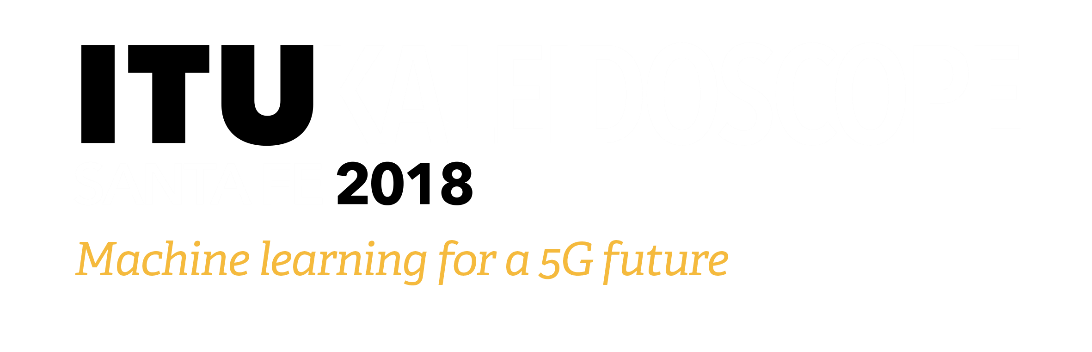 Title of Paper
Arial 36
Name of presenterOrganizationEmail addressArial 22
26-28 November
Santa Fe, Argentina
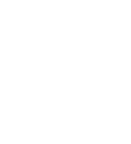 Slide title in Arial 30
Level 1 text to appear in Arial font, Point size 18
If too much text gets added, the fonts size gets reduced, alerting the author that it is time to continue on an additional slide.
Level 2 text (numbered or bullet) to appear in Arial font, Point size 18
Example with a chart
Here is the text that introduces the chart Arial point size 18
Slide title in Arial 30example with two columns
This shows the use of two columns. It uses Arial Font, Point size 18
that gives about 6 to 9 months for scheduling its release, researching the background, reviewing the text, consulting authors about review, etc
This shows the use of two columns. It uses Arial Font, Point size 18
that gives about 6 to 9 months for scheduling its release, researching the background, reviewing the text, consulting authors about review, etc
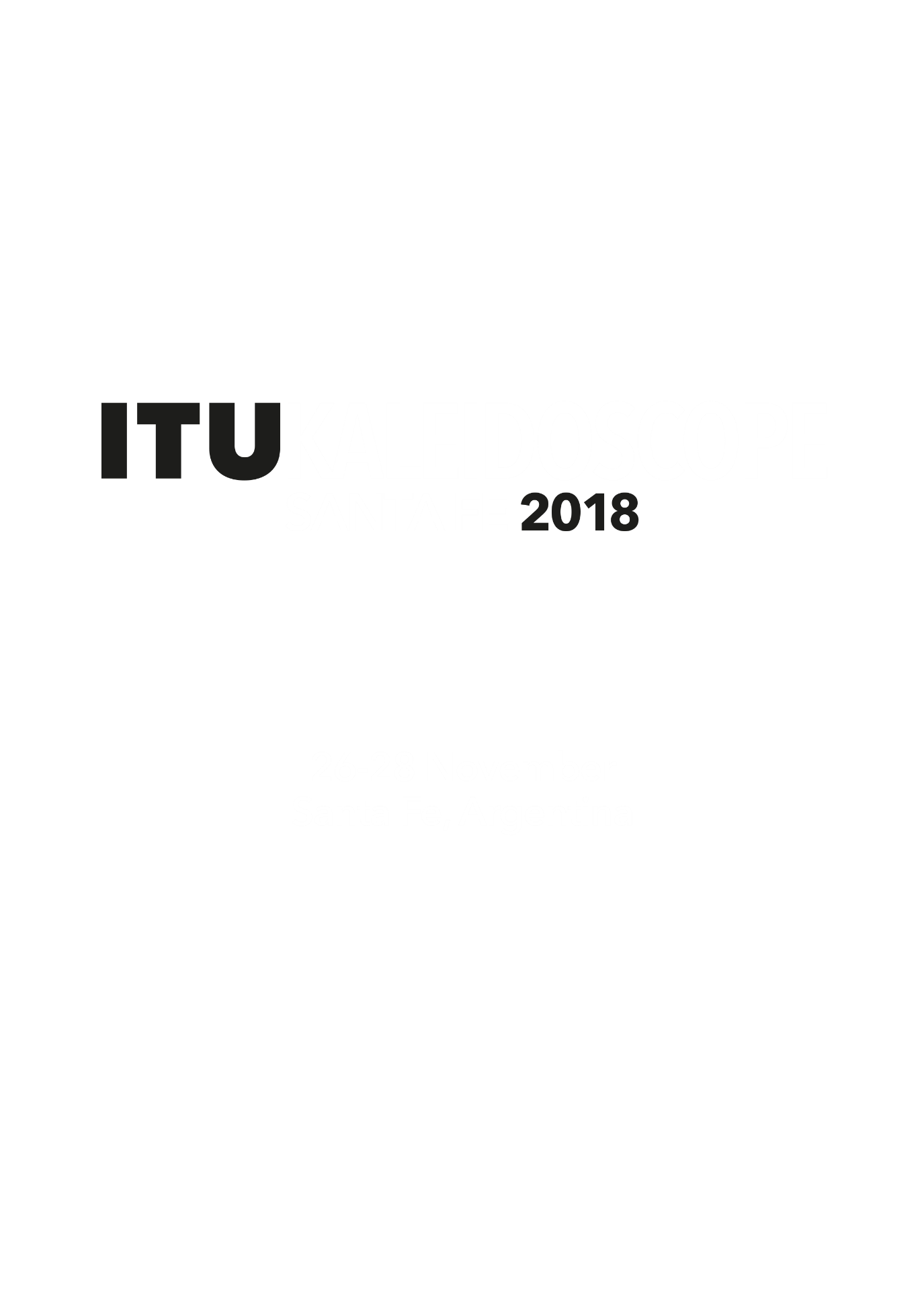 Thank you